Numeration SystemsBS Education-VTeaching Mathematics (EDU-511)
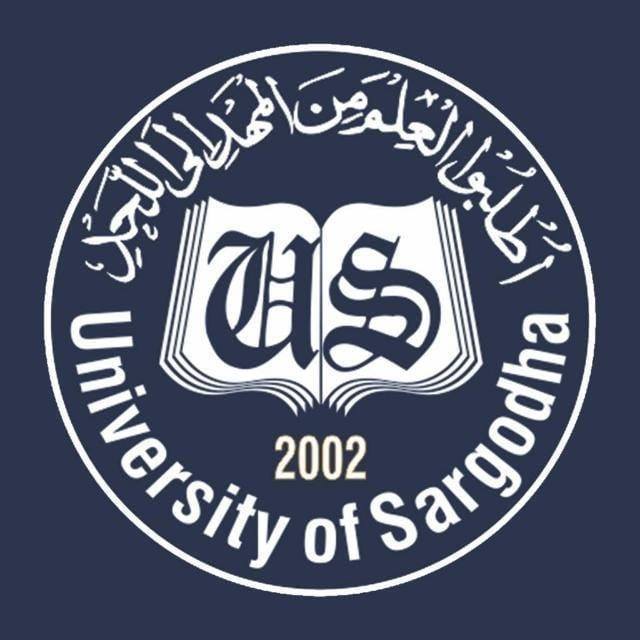 Department of EducationUniversity of Sargodha
NUMERATION SYSTEMSSundas arooj (BEUF18M029)Teaching of Mathematics(EDU-511)BS Education (semester 5)Department of EducationUniversity of Sargodha,40100 Sargodha, pakistanoctober 2020
Types of numeration
Non-positional number system
Positional number system 
Decimal number system
Binary number system 
Octal number system 
Hexadecimal number system
Non-positional Number system
Characteristics 
Use symbols such as I for 1, II for 2, III for 3, IIII for 4 etc 
Each symbol represents the same value regardless of its position in the number
The symbols are simply added to find out the value of a particular number
Positional Number system
Characteristics he number system 
Use only a few symbols called digits 
These symbols represent different values depending on the position they occupy in the number 
The base of the number system
(base= total number of digits in the number system)
The maximum values of a single digit is always equal to one less than the value of the base
Decimal Number system
Characteristics 
A positional number system 
Has 10 symbols or digits (0 1 2 3 4 5 6 7 8 9) Hence its base =10
The maximum value of  single digit is 9 ( one less than the value of the base )
We use this number system in our day-to-day life
Example
258610= (2 Χ 103) + (5 Χ 102) + (8 Χ 101) + (6 Χ 100)
                = 2000+500+80+6
Binary Number system
Characteristics 
A positional number system 
Has only 2 symbols or digits (0 and 1). Hence its base = 2 
The maximum value of a single digit is 1 (one less than the value of the base)
Example
101012=(1Χ24)+(0Χ23)+(1Χ22)+(0Χ21)+(1Χ20)
=16+0+4+0+
=21 10
Octal Number system
Characteristics
A positional number system 
Has total 8 symbols or digits (0,1,2,3,4,5,6,7,) hence its base=8
The maximum value of a single digit is 7 (one less than the value of the base)
Each position of a digit represents a specific power of the base (8)
Example
20578 =(2Χ83)+(0Χ82)+(5Χ81)+(7Χ80)
=1024+0+40+7
107110
Hexadecimal Number system
Each position of a digit represents a specific power of the base(16)
Since there are only 16 digits 4 bits (24=16) are sufficient to represent any hexadecimal number in binary
Example
1AF16=(1Χ162)+(AΧ161)+(FΧ160)
1Χ256 +10Χ16 +15Χ1
256+160+15
43110